Gezondheidsvaardigheden 
en de kunst van elkaar begrijpen
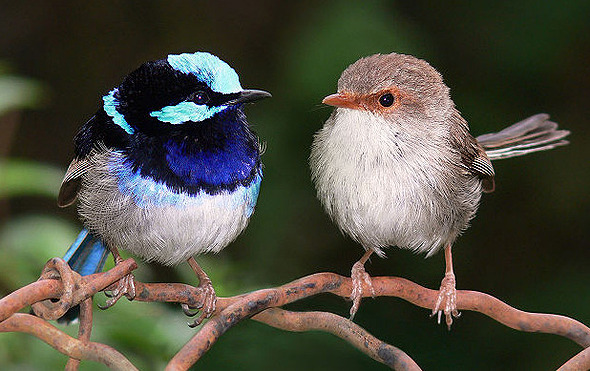 26 april 2018
Maria van den Muijsenbergh huisarts / hoogleraar gezondheidsverschillen en persoonsgerichte eerstelijnszorg
https://www.youtube.com/watch?v=Qg78NzjLcrQ
Gezondheid en kwaliteit van zorg voor iedereen
pagina 2
Gezondheidsvaardigheden
De vaardigheden om mondelinge en schriftelijke informatie over gezondheid 
	te verkrijgen
 	te begrijpen 
	en toe te passen
NIET statisch maar context afhankelijk
Gezondheid en kwaliteit van zorg voor iedereen
[Speaker Notes: Van der Heyden et al Nivel 2016 Kennisvraag Zorg op maat
28,7 % uit onderzoek Sorensen Europa]
gezondheidsvaardigheden
Functioneel (lezen en schrijven, rekenen etc.)

Interactief of communicatief (begrijpend lezen, hoofd- van bijzaken scheiden, vragen stellen etc.) 

Kritisch (toepassen informatie, ordenen, vooruitdenken, prioriteiten stellen etc.)
Sørensen et al Health literacy and public health: a systematic review and integration of definitions and models. BMC Public Health, 2012; 12(1):80
Gezondheid en kwaliteit van zorg voor iedereen
pagina 4
[Speaker Notes: Kritisch; ook psychologische en emotionele factoren een rol]
Begrijpen is méér dan kunnen lezen
2 x daags 2 tabletten?
70% leest het correct
35% past het correct toe




Davis et al 2006 Literacy and misunderstanding prescription Drug lables
KAHOOT vraag  Welk percentage van uw patiënten hebben beperkte gezondheidsvaardigheden?
< 5% 
b. 10-20%
c. 20-30%
d. >30%
Gezondheid en kwaliteit van zorg voor iedereen
pagina 6
Cijfers
29% van de bevolking heeft beperkte gezondheidsvaardigheden

52% patiënten aan balie apotheek heeft moeite info te begrijpen


Rademakers 2014 Kennissynthese, Gezondheidsvaardigheden: niet voor iedereen vanzelfsprekend, Nivel; Koster et al 2015 Health literacy among pharmacy visitors in the Nl. Pharmacoepidemiol Drug Saf; Rademakers 2016 oratie De actieve patiënt een utopie?
Gezondheid en kwaliteit van zorg voor iedereen
pagina 7
[Speaker Notes: Zelf 50% als je heel brede definitie aanhoudt]
Risicogroepen
Laaggeletterden / lage opleiding
Psychiatrische patiënten
Oudere mannen
Niet-westerse migranten


Emotioneel stressvolle situaties
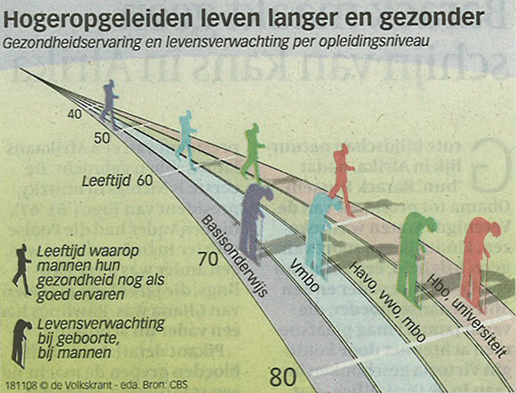 [Speaker Notes: 5-6 jaar verschil
18 jaar verschil gezonde levensverwachting
Verschil in jaren in goede kwaliteit wordt groter (Ntvg 2017)
Het verschil in levensverwachting bij geboorte tussen laag- en hoogopgeleide mannen en vrouwen in de periode 2009-2012 is 6,3 respectievelijk 6,1 jaar 
verschil in gezonde levensverwachting mannen 18,5 en vrouwen 19 jaar
lageropgeleiden leven niet alleen korter, maar brengen ook meer jaren door in slechte gezondheid.
Deze bevindingen worden verklaard door een verscheidenheid van mechanismen, onder andere de invloed van opleiding op leefstijl en het type werk.4,5
de gezonde levensverwachting.  Deze maat wordt berekend door gegevens over sterfte te combineren met gegevens afkomstig uit gezondheidsenquêtes over ervaren gezondheid of de afwezigheid van diverse beperkingen. (‘quality-adjusted life expectancy’, QALE). In plaats van ervaren gezondheid of de afwezigheid van beperkingen wordt bij QALE gebruikgemaakt van gegevens over gezondheidsgerelateerde kwaliteit van leven. De QALE kan worden opgevat als het equivalent van het
aantal jaren doorgebracht in perfecte gezondheid.]
Oorzaken gezondheidsachterstanden
Chronisch ongunstige leefomstandigheden
En beperkte gezondheidsvaardigheden



 Chronische stress
 Lage zelfwaardering
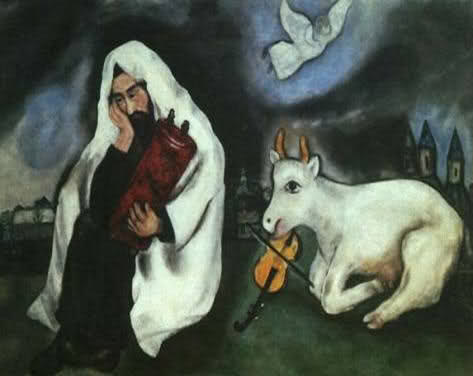 Marc Chagall eenzaamheid
[Speaker Notes: Langdurig ongezonde omstandigheden
Armoede – slechte huisvesting – geweld – fijnstof – onvoldoende groen
Ongezonde leefstijl
migratiestress
Gebrek aan zinvolle dagbesteding 
Sociale uitsluiting – eenzaamheid - discriminatie
->  laag gevoel zelfwaarde en self-efficacy
+ Tekortschietende gezondheidsvaardigheden
-> chronische stress overstijgt vermogen lichaam zich aan te passen (allostasis)-> direct hormonaal effect: meer atherosclerose – meer DM
Tekortschietende gezondheidsvaardigheden
-> minder goed voor gezondheid zorgen
-> ook daar ontevreden / onzeker over
-> nog lager gevoel zelfwaarde
Laaggeletterdheid – taalbarriere – stress – uitputting – ouderdom 
Fysieke beperkingen
Kirkengen 2010 epidemiologisch bewijs schadelijke effecten chronische tegenslag (allostatic load) Commission on social determinants of health et al. Achieving health equity: from root causes to fair outcomes: Commission on Social Determinants of Health, Interim statement. 2007.
Tomasdottir 2016 existentiele ongemak (gebrek zelfwaardering, , sociale contacten: draagt bij ana allostatic load en ziekte wel]
KAHOOT vraag  2,5 miljoen mensen in Nederland zijn laaggeletterd. Hoeveel van hen zijn  migrant?
Een kwart
b.  De helft
c.  Een derde
d.  Tweederde
Gezondheid en kwaliteit van zorg voor iedereen
pagina 11
Extra risico migranten
Taalbarrière 
waardoor lastig om opleidingsnivo in te schatten

Gebrek aan kennis 
over organisatie gezondheidszorg Nederland
soms ook over eigen lichaam en gezondheid

Culturele verschillen 
in communicatie 
In opvattingen over ziekte en zorg
Laaggeletterdheid
Zoveel moeite met lezen en schrijven 
dat je niet goed kunt functioneren 
in het dagelijks leven
Gezondheid en kwaliteit van zorg voor iedereen
pagina 13
Gevolgen
Informatie niet vinden – niet begrijpen
Formulieren invullen moeilijk
Eigen wens of klacht niet kunnen formuleren
Geen vragen kunnen stellen
Communicatie zorgverleners moeizaam
Misverstanden met instanties, overheid
[Speaker Notes: Uit de literatuur is bekend dat communicatie tussen patiënten met lage gezondheidsvaardigheden en zorgverleners vaak moeizaam verloopt (PaascheOrlow en Wolf, 2007). Patiënten met lage gezondheidsvaardigheden geven aan dat zij negatieve ervaringen hebben met communicatie en bejegening door hulpverleners (Hendriks e.a., 2013; Morris e.a., 2011). De problemen doen zich zowel voor ten aanzien van communicatie in het algemeen als ten aanzien van samen beslissen. Deze processen worden door patiënten als te ingewikkeld ervaren. Uit Amerikaans onderzoek is bekend dat mensen met lage gezondheidsvaardigheden zich passiever opstellen in het consult met een zorgverlener (Katz e.a., 2007; Paasche-Orlow en Wolf, 2007). In een recent Nederlands onderzoek naar de barrières t.a.v. communicatie van chronische patiënten met zorgverleners bleek dat lage gezondheidsvaardigheden één van de belangrijkste belemmerende factoren was voor participatie van patiënten in het consult (Henselmans e.a., 2015). De meest voorkomende redenen die door patiënten genoemd werden waren dat zij niet lastig wilden zijn, dat ze het gevoel hadden dat er te weinig tijd was en dat ze pas na afloop van het consult bedachten 
NIVEL KENNISVRAAG − ZORG OP MAAT  55
 
wat ze hadden willen vragen. zij zijn minder zelfverzekerd en zien meer barrières om aan het gesprek deel te nemen (Henselmans e.a., 2015).]
Uitdagingen in de praktijk
Begrip antwoordapparaat
Telefonisch klachten goed formuleren
Thuisarts.nl lezen
Etiket medicatie snappen
Chronologische klacht presentatie
Gezondheid en kwaliteit van zorg voor iedereen
pagina 15
Gevolgen voor gezondheid
Vaker chronische aandoeningen
Minder actieve rol besluitvorming
Slechtere uitkomsten zorg 
2-4 x ernstige medicatiefouten
Vaker opname ziekenhuis - SEH


Sudore e.a. ‘The  relationship between literacy and health’ Patient education and counceling 75(2009) 398-402; Heijmans et al 2016 Kennisvraag zorg op maat
[Speaker Notes: Moeite om te communiceren met artsen en andere zorgverleners (Schillinger e.a., 2004), nemen minder vaak zelf beslissingen met betrekking tot de behandeling van hun ziekte (Sarkar e.a., 2011) en ervaren meer problemen op het gebied van zelfmanagement (Cavanaugh e.a., 2011). Daarnaast krijgen mensen met lage gezondheidsvaardigheden vaker te maken met ernstige medicatiefouten (Schillinger e.a., 2005), worden ze vaker opgenomen in een ziekenhuis of op de spoedeisende hulp (Baker e.a., 2002), nemen ze minder vaak deel aan vaccinatieprogramma’s (Sanders e.a. 2009), en komen ze eerder te overlijden (Bostock en Steptoe, 2012) dan mensen met betere gezondheidsvaardigheden. De Wereldgezondheidsorganisatie (WHO) beschouwt gezondheidsvaardigheden daarom ook als een centrale determinant van ongelijkheid in gezondheid (WHO, 2007).]
Herkennen van laaggeletterden
Vaak niet of te laat komen
Moeite met medicatie
Chaotische klachtenpresentatie
Nooit vragen stellen
Liever langs komen dan bellen
Herkennen van laaggeletterden
Ze zien er gewoon uit
Ze praten meestal heel normaal
Ze zeggen het niet uit zichzelf


VRAAG er dus gewoon naar!! 

Wie van u doet dat geregeld?
Begrijpelijke communicatie goed voor iedereen
Ook hoog opgeleide mensen vinden dit fijn
Gebruik de woorden van de patiënt
Veronderstel geen basiskennis
Beperk uitleg en informatie
Tips begrijpelijke communicatie
Neem de tijd
Stel de patiënt op zijn gemak
Spreek langzaam en duidelijk

Eenvoudig taalgebruik
Korte zinnen
Gebruik de woorden van de patiënt, geen beeldspraak
Gezondheid en kwaliteit van zorg voor iedereen
pagina 20
Tips uitleg
Geef concrete adviezen
Geef positieve boodschappen
Gebruik beeldmateriaal: eenvoudige tekeningen
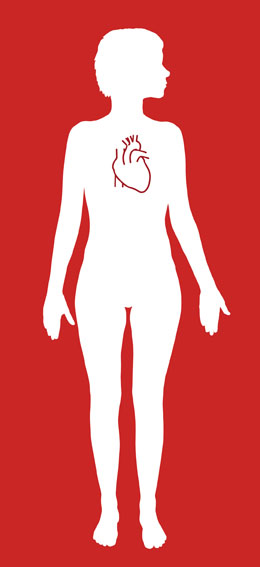 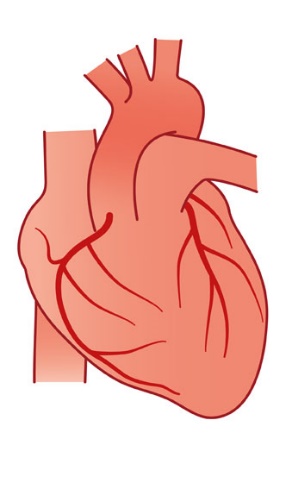 www.begrijpjelichaam.nl
Gezondheid en kwaliteit van zorg voor iedereen
pagina 21
Ik heb het in de gaten als mijn uitleg 
niet aansluit bij de patiënt
Gezondheid en kwaliteit van zorg voor iedereen
pagina 22
Kahoot vraag:
Om zeker te weten dat mijn patiënt mij goed begrepen heeft,  sluit ik mijn consult af met het verzoek aan de patiënt om mij te vertellen wat we besproken hebben
Ja, altijd
Meestal
Soms 
Nooit
Gezondheid en kwaliteit van zorg voor iedereen
pagina 23
Check wat patiënt begrepen heeft
Vraag altijd of de patiënt wil herhalen wat u heeft uitgelegd (teach-back)

Voorbeelden:
Ik wil graag weten of ik het goed heb uitgelegd: Kunt u mij vertellen wat we besproken hebben?
Wat gaat u met de medicijnen doen?
Check of patiënt adviezen kan uitvoeren
Hulp nodig van anderen bij taken?
begeleider inschakelen
“warme” verwijzing  
Financiële barrières?
Past advies in leefwereld / omstandigheden?
Is patient op dit moment gemotiveerd om advies uit te voeren?
Wat is er nodig voor motivatie?
Samenvattende tips
Ga er niet van uit dat patiënten je begrijpen
Besteed voldoende tijd aan uitleg
Hoe concreter hoe beter 
Gebruik eenvoudige afbeeldingen
Check altijd het begrip mbv teach back
Registreer in HIS 
Z07 (analfabetisme)
Meer informatie en beeldmateriaal
http://www.pharos.nl/eenvoudigvoorlichtingsmateriaal
http://www.huisarts-migrant.nl/
https://www.lhv.nl/service/toolkit-laaggeletterdheid

“Zorg voor laaggeletterden,migranten en sociaal kwetsbaren in de huisartsenpraktijk.”
Van den Muijsenbergh & Oosterberg Pharos/ NHG 2016
Klik om een titel te maken
Elkaar begrijpen is geneeskunstBegrijpelijk communiceren is de eerste stap!
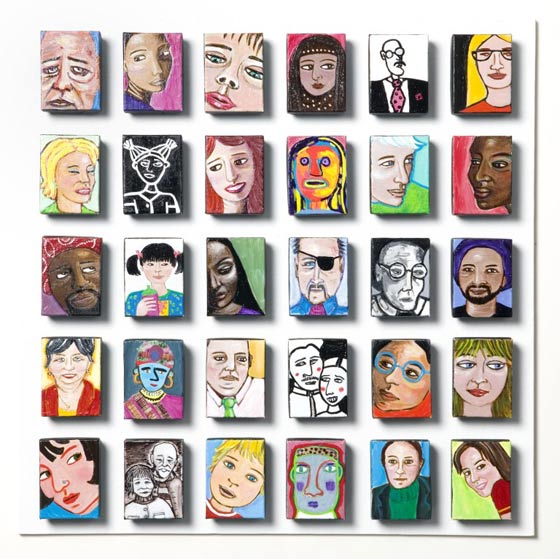 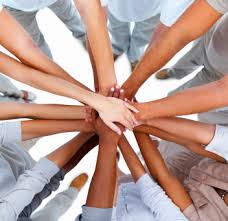